Analýza algoritmů
Metodický koncept k efektivní podpoře klíčových odborných kompetencí s využitím cizího jazyka ATCZ62 - CLIL jako výuková strategie na vysoké škole
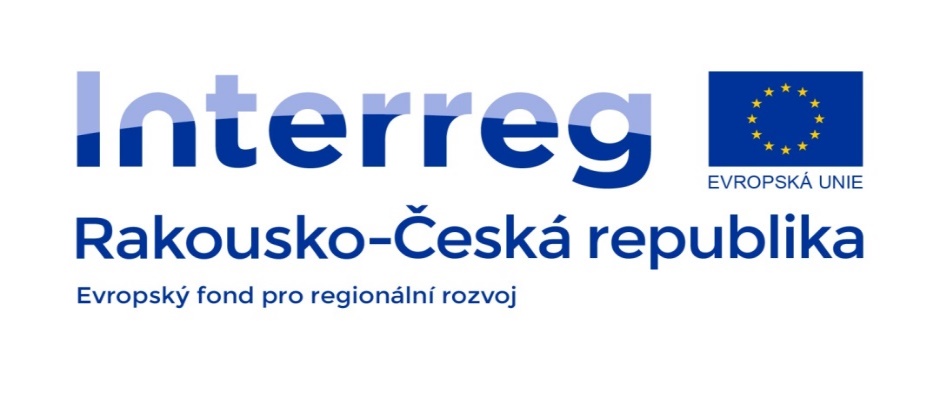 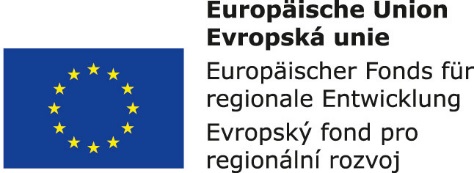 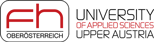 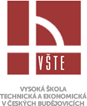 Analýza algoritmů
Experimentální
Reálná časová náročnost
Teoretická
Pseudo-code
Počítání primitivních operací
Asymptotická notace
Asymptotická analýza
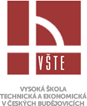 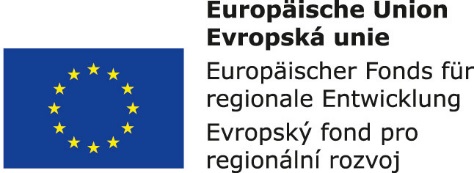 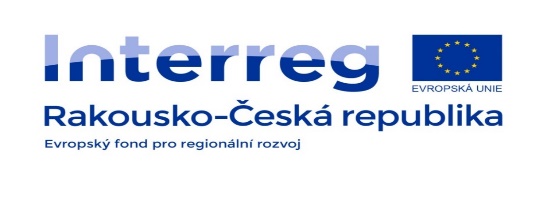 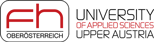 Experimentální analýza časové náročnosti
Časová náročnost se liší podle množství vstupů a roste s velikostí vstupů
Těžko se určuje průměrný případ
Zaměřujeme se na nejhorší možný případ
Lehce se analyzuje
Kritický pro různé aplikace
Hry, finance, robotika, automatické operace…
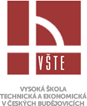 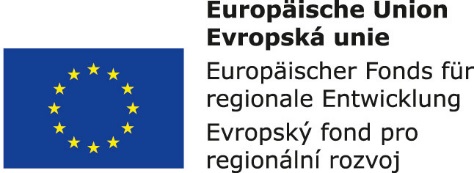 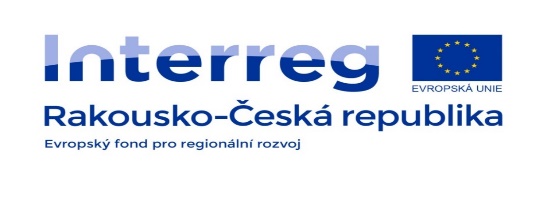 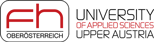 Experimentální analýza časové náročnosti
Měření probíhá v prostředí, kde běží program (algoritmus)
Nutnost implementovat algoritmus
Může být obtížné
Vyžaduje další znalosti
Běh závisí na vstupech a jejich složení
Ne všechny vstupy jsou zahrnuty v každém běhu
Pro porovnání dvou algoritmů nutnost mít stejný hardware i software (stejné spuštěné programy, stejné obsazení paměti…)
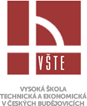 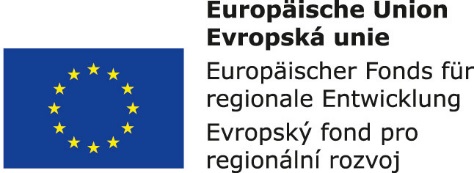 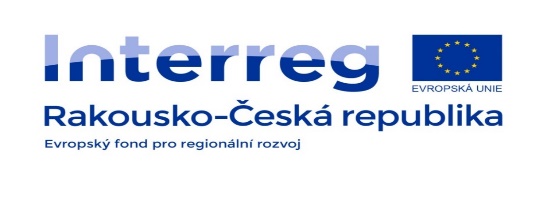 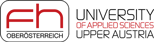 Teoretická analýza
Používá popis pomocí operací místo konkrétní implementace
Bere do úvahy všechny vstupy
Umožňuje ohodnotit rychlost algoritmu nezávisle na hardware / software
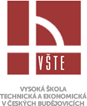 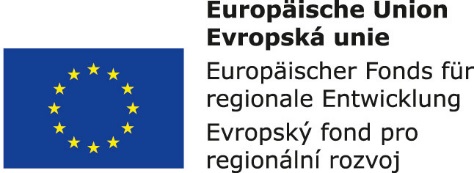 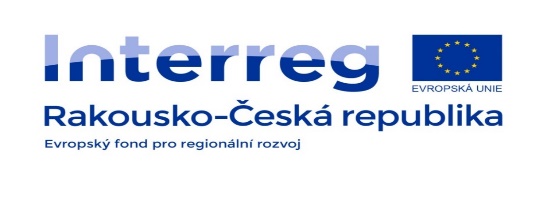 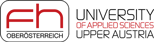 Teoretická analýza – Pseudo-code
Algorithm arrayMax(A, n)
	Input pole A o n celých číslech
	Output největší prvek A
	currentMax  A[0]
	for i  1 to n  1 do
		if A[i]  currentMax then
			currentMax  A[i]
	return currentMax
Vyšší úroveň popisu algoritmu
Více strukturovaný než klasicky popis
Méně detailní než implementace
Preferovaný zápis pro popis algoritmu
Skrývá problémy konkrétní implementace
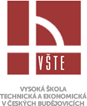 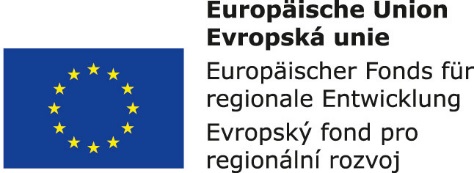 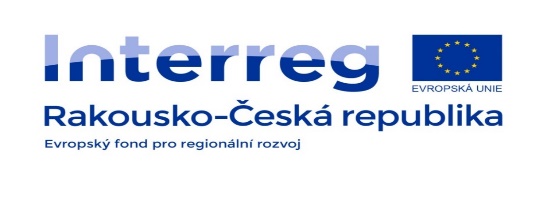 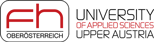 Teoretická analýza – Pseudo-code
Volání metody (procedury, algoritmu)
var.Název(Arg1, Arg2,…)
Návrat hodnoty
return Výraz
Výrazy
	←		Přiřazení
	=		Rovnost
	+, -, n2	,…	Matematické 				operace
Řízení běhu:
If … then … else
While … do
Repeat … until
For … do
Hlavička metody (procedury, algoritmu)
Algorithm Název (Arg1, Arg2,…)
Input
Output
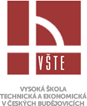 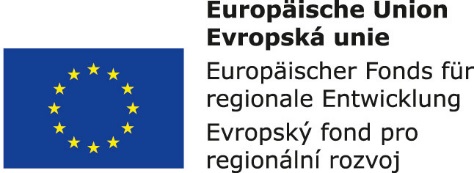 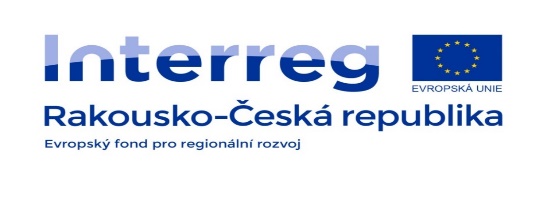 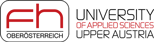 Teoretická analýza – Primitivní operace
Primitivní operace
Základní operace provedená algoritmem
Identifikovatelná v pseudokódu
Nezávislá na programovacím jazyku
Měla by být přesně definovaná
Příklady:
Vyhodnocení výrazu
Přiřazení hodnoty do proměnné
Indexování v poli
Volání, návrat z metody (procedury, algoritmu)
Algorithm arrayMax(A, n)			Počet operací
	currentMax  A[0]			2
	for i  1 to n  1 do			2 + n
		if A[i]  currentMax then		2(n  1)
			currentMax  A[i]	2(n  1)
	{ increment counter i }			2(n  1)
	return currentMax			1
					Total	7n  1
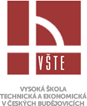 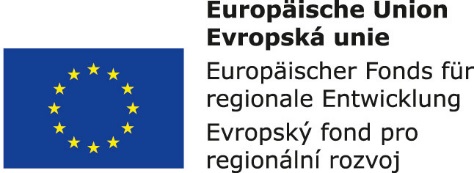 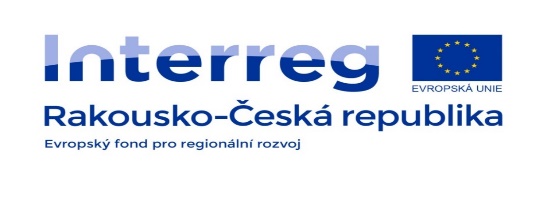 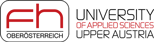 Teoretická analýza – Asymptotická notace
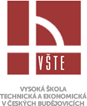 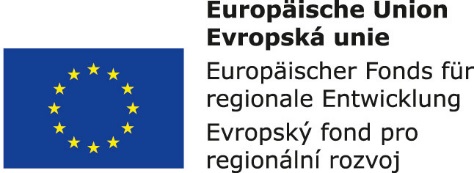 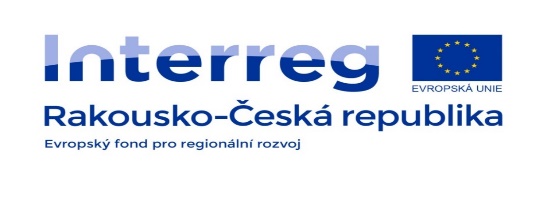 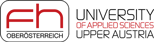 Teoretická analýza – Asymptotická analýza
Určujeme časovou náročnost algoritmu pomocí big O notace
Nalezneme největší možný počet primitivních operací
Vyjádříme je pomocí big O notace
Konstanty a výrazy nižšího řádu, lze zanedbat při počítání primitivních operací
Příklad:
Určili jsme, že algoritmus  arrayMax provede maximálně 7n  1 primitivních operací
Řekneme, že pro časovou náročnost algoritmu arrayMax platí: O(n)
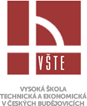 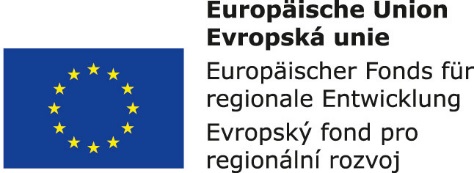 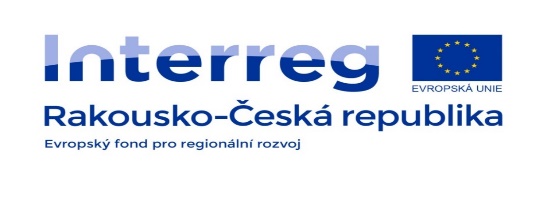 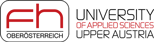